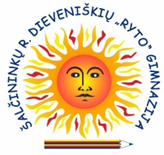 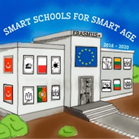 Pirmykštė funkcija ir integralas
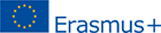 Uždaviniai: 
*  susisteminti mokinių žinias apie funkcijų pirmykštes funkcijas ir integralą;
 *   pakartoti, įtvirtinti pirmykščių funkcijų, integralų  skaičiavimo taisykles;
*  taikyti apibrėžtinį integralą kreivinių trapecijų  plotams skaičiuoti;
*  lavinti mokinių loginį mąstymą.
Temos kartojimo medžiaga:  https://slideplayer.gr/slide/14779632/
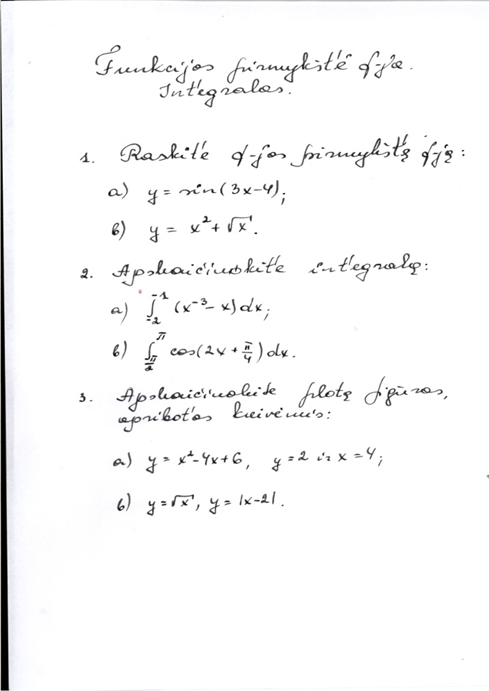